Student Success through Technology Initiative Phase I Recommendations
Presented by Tom Wamalwa, PhD
CIO
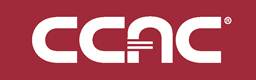 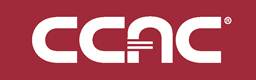 Our goal is your success
Our goal is your success
BUSINESS NEED STATEMENT
Overarching Objective: Provide 21st. Century Technology that supports student success
A college-wide work group was formed consisting of administrators and faculty representatives from all of the campuses to discuss the importance of technology to student success and to determine the technology and training needs at CCAC.
The committee’s objective is to support CCAC’s strategic Goal #4:  “CCAC will incorporate innovative uses of technology to advance the delivery of instruction and services and to support the region’s 21st century economy.”
This initiative also is an identified area of recommendation in the College Facilities Master Plan adopted by the Board of Trustees at the June 2018 meeting.
TEAM MEMBERS
The team, which consisted of faculty and administrators and represented all campuses convened in the fall of 2017.
The team members are: 
Ebony English(Allegheny Campus), 
Juel Smith(Boyce Campus), 
Eric Darsow(North Campus), 
Tom Wamalwa(OCS), 
Megan Rice(OCS),  
JB Messer (OCS)
Ross Donahue(OCS), 
Sharon Mills(South Campus), 
Phillip Difilippo(South Campus), 
Debbie Misencik(South Campus), 
Julie Fleckenstein(South Campus),
SCOPE
The Scope of the project was to collaborate with faculty and students to determine technology usage and needs.  
To evaluate current technology and furniture. 
To inventory current technology. 
To provide planning and budget in a phased approach.
The committee presented the initial findings to college leadership in February 2018.
College leadership requested that we roll out the technology and room type based on the faculty and student input by campus. 
The committee reviewed and evaluated our current audio and video technology.
The committee defined the four classroom categories:
Phase I: Completed 
Standard – recommendation completed
Collaborative – Recommendations completed
Phase 2: Incomplete 
Special Spaces  - Phase II
Innovation Labs – Phase II
Support Components
Identified area (2000 – 4000 square feet).
Furniture on wheels creates a fluid work space that adapts to the needs of the participants.
Identified technology and connectivity components to support the identified activities. To have flexibility & mobility for adaptation to change.
Tele-presence technology so that students from any campus can dial in and follow everything that is going at a particular location as if they were there. Assists in having one faculty teaching many students at the same time….multiple locations. 
E-learning students can connect with their faculty member through the Innovation Lab. 
Writeable whites and technology for IOT. 
“Bring Your Own Device” and high wireless bandwidth up to 10GB or more. 
Large theater level audio/visual/sound.
The committee surveyed the faculty.
All CCAC faculty were included in the survey that sought their input regarding their current technology usage as well as their future technology plans and needs.  All CCAC campuses and College Centers and all academic disciplines were represented in the survey results.  After the two week response period, 
190 of approximately 950 full-time and adjunct faculty responded to the survey.  
This response rate of approximately 20% (compared to a typical response rate of 6-10%) suggests an overall enthusiasm in the project by faculty.  
The survey solicited a range of responses regarding faculty enthusiasm and concerns surrounding the use of technology.  
Faculty responded regarding barriers that exist preventing increased use of technology and regarding technology that is desired by them but lacking in the classroom. 
 Also, faculty provided feedback regarding technology to increase student engagement and the type of technology classroom should be a priority at their campus and for their discipline.  
Upon review of the input there appears to be a significant deficit in overall technology use by the faculty.
CCAC will need to define barriers and change the culture.
Future data analysis:
The breakdown of discipline per campus
What are main disciplines the campus supports?
Will provide greater insight into which direction the campus structure leans
 What is the actual use of Blackboard(Bb) among all faculty (purpose, frequency, etc.)
 Breakdown of Part-time (PT) distribution per campus and department
 Compare tech use in the individual discipline subgroups (Ex – STEM separation)
 Compare technology use to available technologies at respective campus
 Would these results change if technology availability were more universal at all
campuses?
Student focus group highlights
Approximately 130 students across each campus (and West Hills Center) participated in either a faculty-facilitated focus group or completed a written survey. 
Students were asked to discuss their: 
academic technology needs, 
experiences with current tech tools, 
and their ideas for system development.
Generalized Sentiments:
Student experience with current computer labs and technology infrastructure is generally positive. While students expressed desire for more consistent WiFi access across campuses and with broad device compatibility, existing computer lab systems were rated highly in terms of the technology available. Expanded hours and computer infrastructure in the  Blackboard was noted as very helpful.

More creativity in the use of technology during lessons was discussed and students suggested greater embedding of internet-enabled devices into classrooms. They also desired more fluid file sharing mechanisms. 
Student also noted the value of recorded lectures and multi-media archiving of lectures and course materials and looked forward to expanded opportunities to view and interact with course content from anywhere, on any devices.
Overall, the students are happy with the technology but feel that the faculty need training.
The committee defined the technology and furniture requirements for the standard and collaboration spaces.
Currently, the $300,000 to fund this strategic initiative will be part of the budget recommendations at the Board of Trustees meeting in June 2018.  Board of Trustees approved the budget. 
Estimated budget per class type:
Standard ($21,000 per room) 
A Collaboration ($36,000)
The team is recommending that the initial Phase I funding be distributed evenly to the four campuses.
The $75,000 per campus will fund furniture and technology for a based on the campuses choices.
These pilot classrooms would be chosen by each campus and can be built after July 1, 2108 for fall.
Faculty and students will have the opportunity to asses them for future built out considerations.

Phase II of the project is defining the technology needs for the special spaces and the innovation labs.   
This work will begin fall 2018
Recommendations:
Yearly budget appropriations will be necessary for the work to continue.